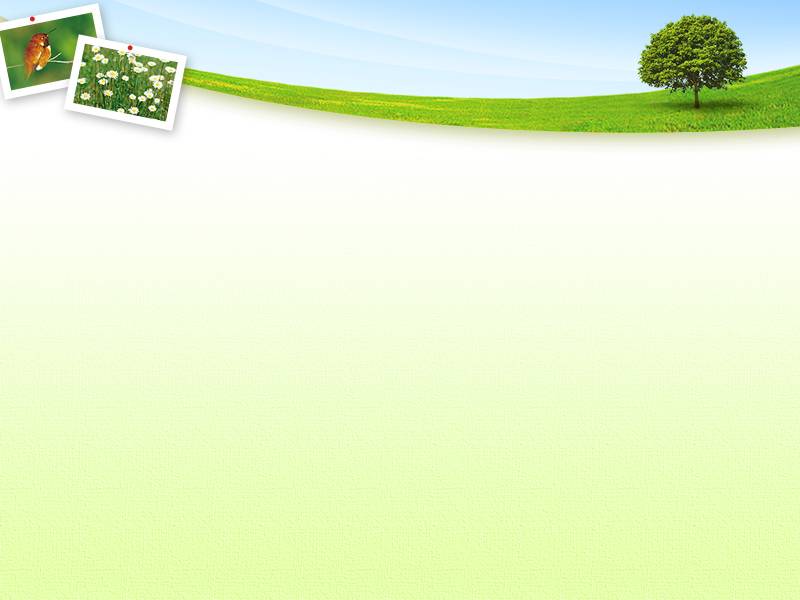 Притча «Про двух друзей»
24.02.2012
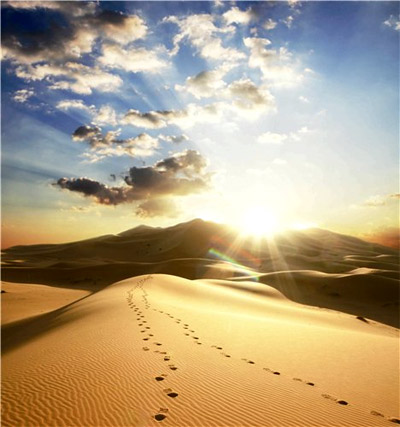 Как-то два друга много дней шли в пустыне.Однажды они поспорили, и один из них сгоряча дал пощёчину другому. Его друг почувствовал боль, но ничего не сказал
24.02.2012
Обронова Л.В. МОУ СОШ №4, г. Фрязино
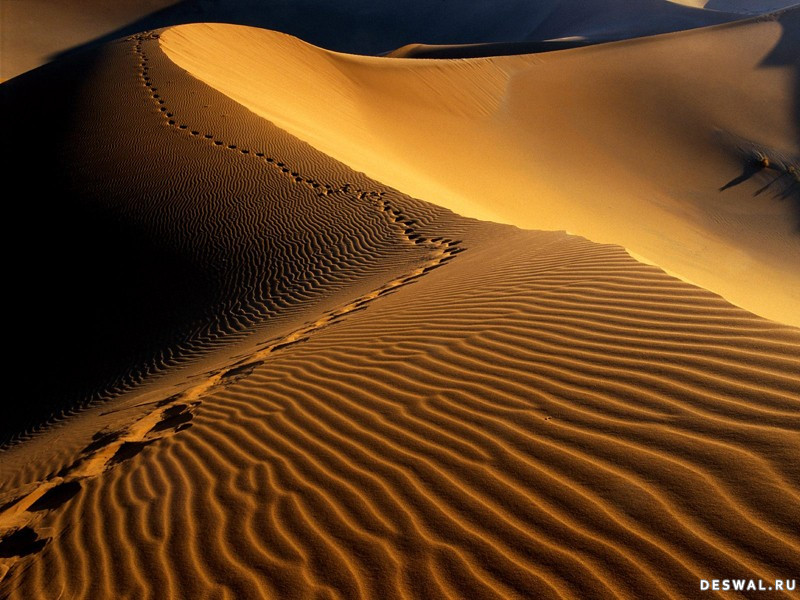 Молча он написал на песке: 

"Сегодня мой самый лучший друг дал мне пощёчину".
24.02.2012
Обронова Л.В. МОУ СОШ №4, г. Фрязино
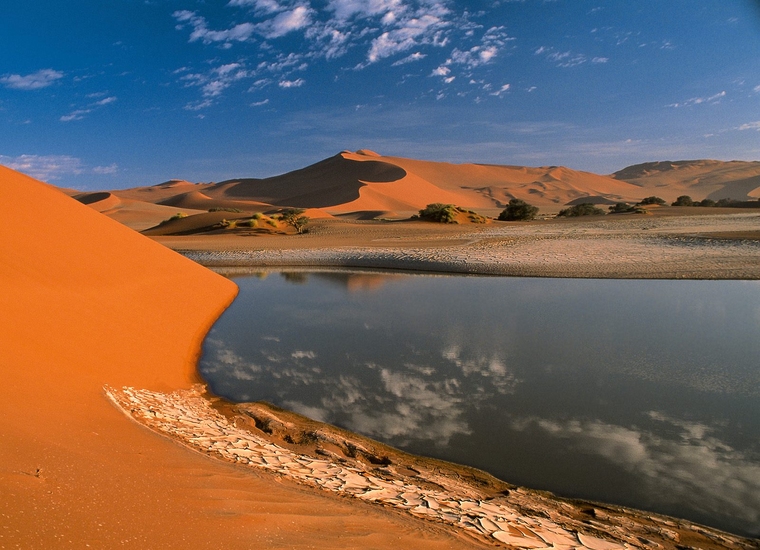 Друзья молча продолжали идти и через много дней нашли оазис, в котором они решили искупаться. Тот, который получил пощёчину едва не утонул и его друг его спас.
24.02.2012
Обронова Л.В. МОУ СОШ №4, г. Фрязино
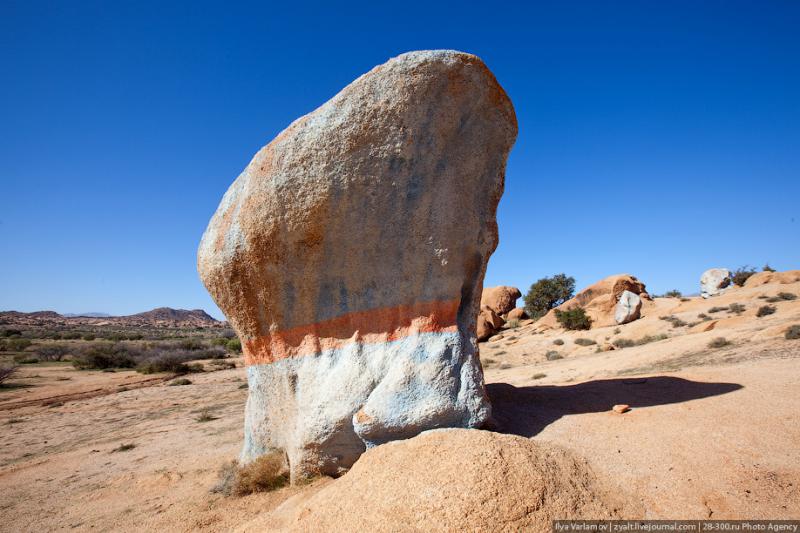 Когда он пришёл в себя, то высек на камне
     Сегодня
мой самый 
лучший друг 
спас мне жизнь
24.02.2012
Обронова Л.В. МОУ СОШ №4, г. Фрязино
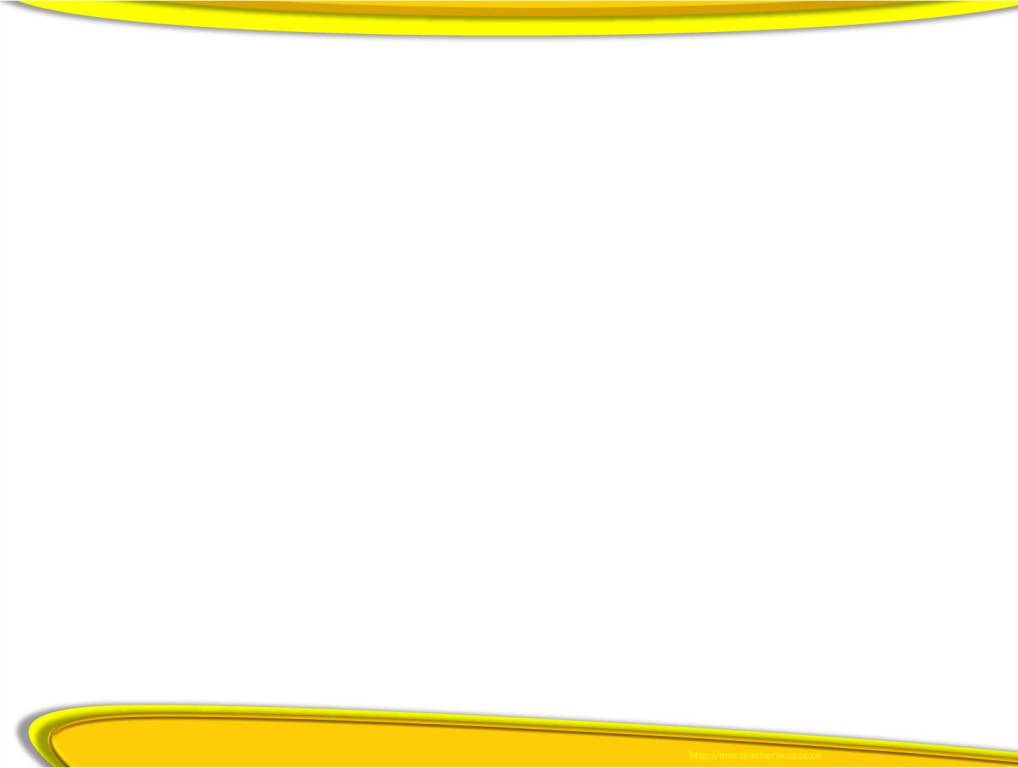 Тот, который дал пощёчину и спас жизнь своему другу спросил его:- Когда я тебя обидел, ты написал на песке, а теперь ты пишешь на камне. Почему? И друг ответил:
24.02.2012
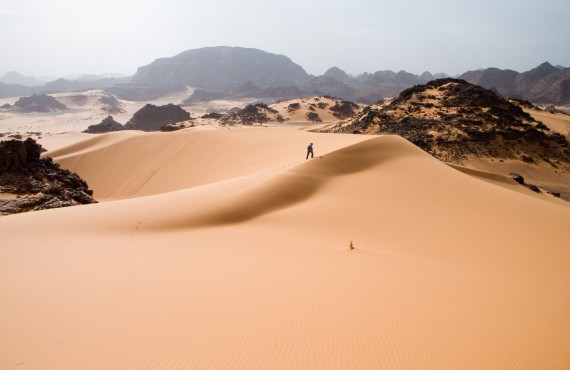 Когда кто-либо нас обижает, мы должны написать это на песке, чтобы ветры могли стереть это. 

Но когда кто-либо делает что-либо хорошее, мы должны высечь это на камне, чтобы никакой ветер не смог бы стереть это.
24.02.2012
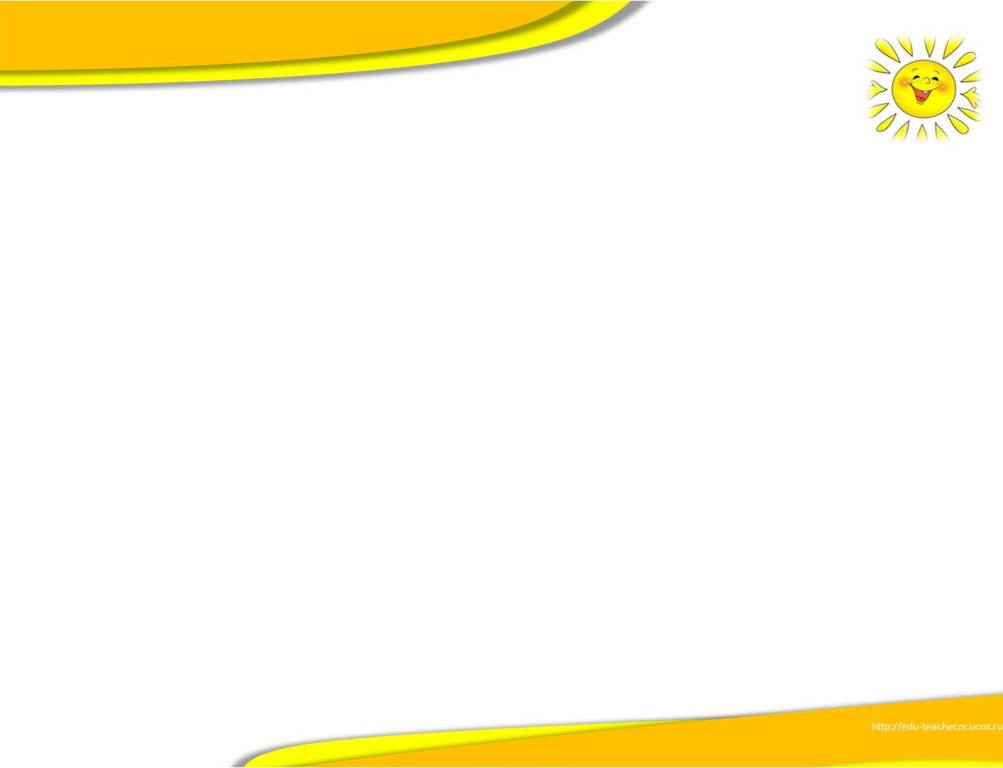 Научись писать обиды на песке и высекать радости на камне. 

Оставь немного времени для жизни! И пусть тебе будет легко и светло...
Обронова Л.В. МОУ СОШ №4, г. Фрязино
24.02.2012